Year 11 Computing
UNIT 1:  AOS101:  Data and graphic solutions
Unit 1 Outcome 1:
On completion of this unit the student should be able to acquire, secure and interpret data, and design and develop a graphic solution that communicates the findings of an investigation
Chapter 1: Data Analysis_Weeks 1&2
Understanding research – Theories and Hypothesis – kk1  (p.3)
Types of research – Quantitative and Qualitative – kk1  (pp.3-4)
Data and Information – kk2  (p.4)
Gathering Data – Sources: Primary and Secondary – kk2  (p.5)
Data Collection Methods – kk2 (pp. 7-9)  
Quality of data and information – kk3 (pp. 9 – 11)
Referencing primary sources (pp.11-14)
Seeking Permission – kk4 (pp.15-18)
Privacy – kk5 (p.19)
Chapter 1&2: Data Analysis_Weeks 3&4
Physical Security Controls – kk6  (pp.20-22)
Australian Privacy Principles – kk7  (pp.22-24)
Ethical Dilemmas – kk8  (pp.24-25)
CHAPTER 2:  PSM DESIGN STAGE:
Problem Solving Methodology - Overview
Design Tools – kk10 (pp.66-68)
PSM DEVELOPMENT STAGE:
Purpose of Graphic solutions & Types – kk9  (pp.42-51)
Design Principles – kk10 (pp.52-56)
Formats and Conventions – kk11 (pp.56-65)
Softwares and Techniques for Developing graphic solutions and  Validation -  kk12  (Pp.70-73)
Techniques for testing graphic solutions – kk13 (pp.68-70)
KK1: Understanding research – Theories and Hypothesis
https://www.youtube.com/watch?v=lqk3TKuGNBA
Think, Pair and Share…
What are the different information you see in the following infographics?
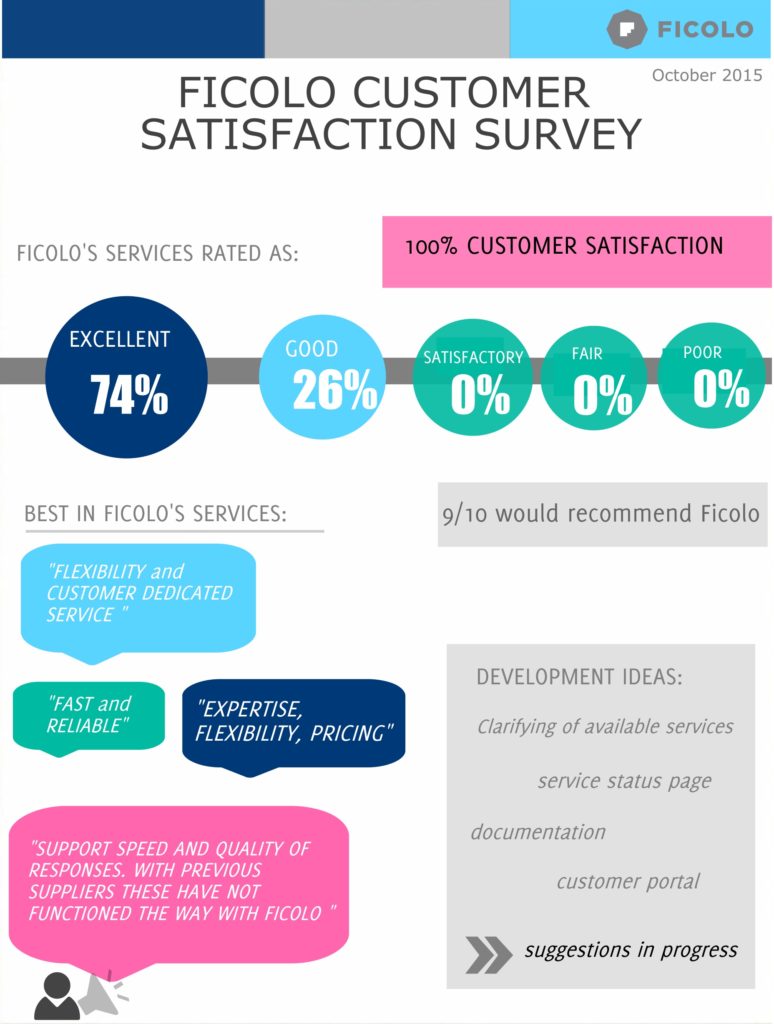 KK1: Types of research – Quantitative and Qualitative
Quantitative data is designed to collect cold, hard facts. Numbers. Quantitative data is structured and statistical. It provides support when you need to draw general conclusions from your research. (something that you can count, measure or categorise and analyse with graphs)

Qualitative data collects information that seeks to describe a topic more than measure it. Think of impressions, opinions, and views. A qualitative survey is less structured: It seeks to delve deep into the topic at hand to gain information about people’s motivations, thinking, and attitudes. While this brings depth of understanding to your research questions, it also makes the results harder to analyze.
KK2: Data and Information
Data vs. Information
Information
Data
6.34
6.45
6.39
6.62
6.57
6.64
6.71
6.82
7.12
7.06
Data  Information
Data
Summarizing the data
Averaging the data
Selecting part of the data
Graphing the data
Adding context
Adding value
Information
Data Processing
Typically processing helps transform data into information.
Input
Output
Processing
Raw Data
Information
Processing
Summarizing
Computing Averages
Graphing
Creating Charts
Visualizing Data
https://forfreeeducation.blogspot.com.au/2011/08/differences-between-data-and.html
QUESTION
We use ______________________ as input to produce _____________________ which is the output.
Choose between data or information
30,52,68,25,36,24 ________________.
Stop signal from a traffic light________________.
☺♣♠•◘☻♥♦ ___________________.
A yellow card in a football match_____________.
KK2: Gathering Data – Sources: Primary and Secondary
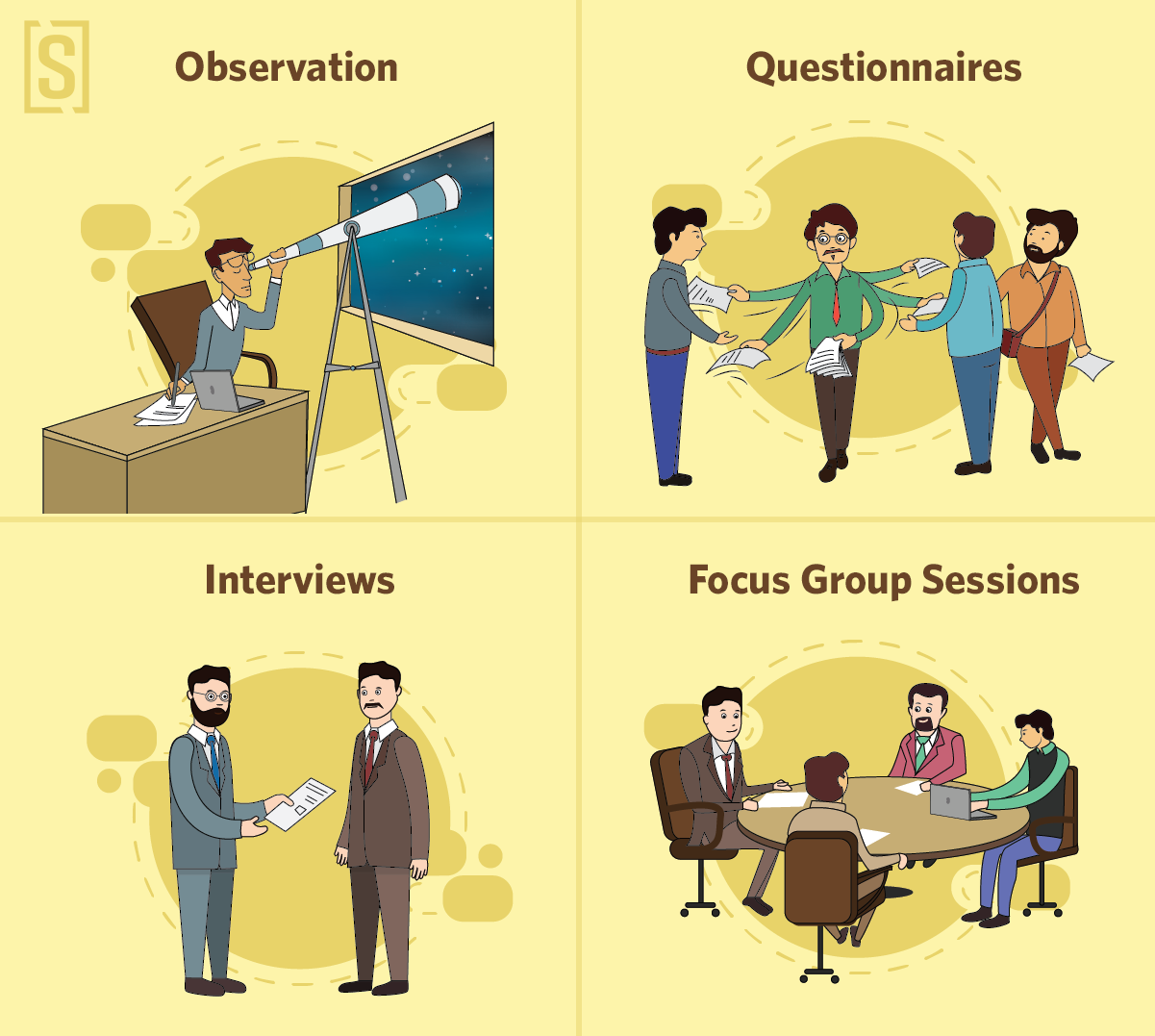 KK2: Data Collection Methods and Techniques (Primary research)
Task:
Determine which method (survey, interview or observation) suits the following topics:
The attitude of students towards using technology in classroom.
A child’s response to a parenting technique
Why teachers support or don’t support public caning
The time parents spend each week on housework
The reasons students are unmotivated to study
KK3 – Quality of data and information
To be usable, data must be
Relevant – Collecting data from right people at right time.  For example, When evaluating a PC-only software, surveying people who only use a Mac is irrelevant.  Data also needs to be processed while it is current, because decision making should not be based on outdated data.
Accurate – Transcription error occurs due to typo when entering a large amount of data.  If the data is incorrect, information produced will be incorrect.  So, it is a good idea to check it against this.
Free from bias: 
Vested Interest: Commercials
Timing: Example, To decide on introducing additional flights to New York, if the airline collected data from booking made over a 4 week period during a significant event, then the data is biased.
Small sample size: A sample size that is too small may create a bias. 
Bias through sorting: Selecting people from first pages of an online directory.
Bias through graphic representation: Graphic representations should be size proportionally to avoid overstating or trivializing the importance of one of the variables involved.
Reliable  - When choosing online sources, check for reliable sources.  Example, World Health Organisation, Australian Bureau of Statistics and Universities
Bias through graphic representation
Sampling Techniques
Population: total group of respondents that the researcher wants to study.  Populations are too costly and time consuming to study in entirety.
Sample: selecting and surverying random respondents from the population
Referencing Primary Sources
FootNotes:
Footnotes are usually sequenced: series of numbers above the text (superscript) are placed in the appropriate part of the text to indicate the cited work and are matched at the bottom of the page after the footnote.
A footnote lists the author, title and details of publication, in that order.
Advantage: To acknowledge the source of ideas, data or quotations without undue interruption to the flow of the writing
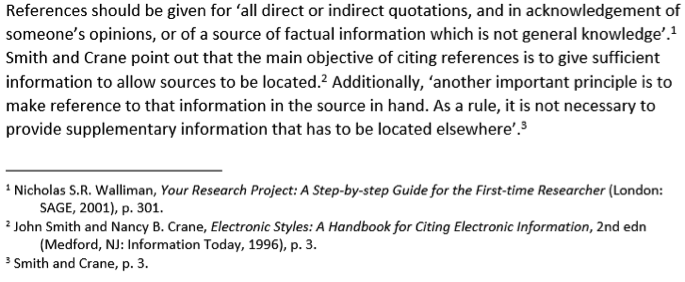 APA (in-text citations)
APA (American Psychological Association)  is widely used and is one of the most common reference styles that students are expected to use.
Elements of APA:  Citations with the text and their corresponding source details in a references list at the end of the work.
When referencing using APA, the author’s surname and the date of the publication are featured in the text.  If quoting directly from the source, then the page number is also included.
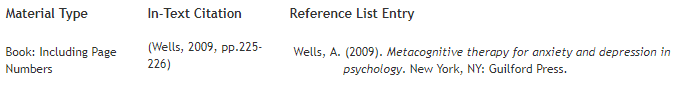 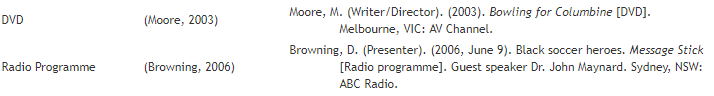 Seeking Permission – KK4
Permission must be sought for collecting any data or information that involves people, because of privacy laws such as the Australian Privacy Principles (APPs).  
Permission is usually provided in written form and is often known as consent.  (Consent forms)
Participants also need to be informed about what the research entails.  (Participation Information statements)
Consent Forms should have…
The title of the project
The name of the researcher
What the project is about and why it is being undertaken
What is required from the participants in terms of time, effort, resources and costs
The rights and interests of the participants – that they freely consent to be involved and can withdraw at any time 
A statement whether the participant’s identity will be preserved
Statement of confirmation
Name of participant, signature and date
Participation Information statements
Provided information about the research
Language should be clear, concise, invitational, culturally appropriate and logically set out
Ask others to read and edit your document
Include a statement on how the data will be stored
State where and how the research findings will be published
Give further information about the project, such as whom to contact
Once they have read and understood the info statement, they are asked to sign the consent form to indicate their agreement to participate.
Privacy
When undertaking research, it is very important to uphold the privacy of the participants
To maintain privacy, and  to de-identify the data, personal identifiers such as names and birthdates that are associated with individuals need to be removed so that information cannot be traced or identified
Physical  and Software Security controls
Encryption – translating data into a secret code that can only be read by authorized users.
Backups – full backup, differential backup, incremental backup, cloud storage (can be accessed from anywhere and protect from any natural disaster)
Usernames and passwords
Firewall – server and software combination that filters the information coming through an internet connection into an organization’s internal network.
Malware protection
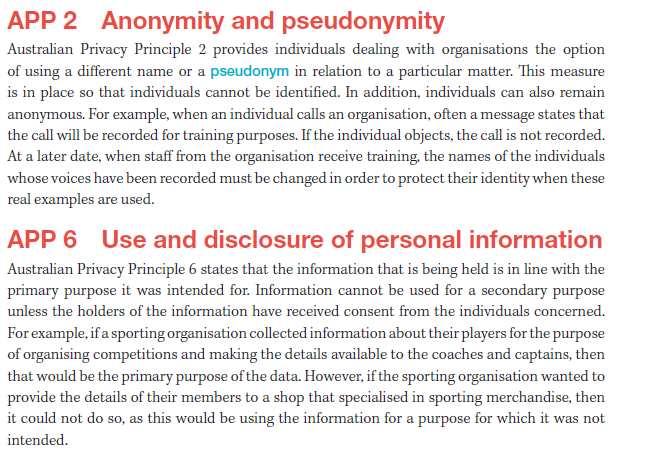 Ethical Dilemmas
The word “Ethics” is derived from the Greek word Ethos, meaning habit or custom.  
Ethics tells us about right and wrong.
Many ethics courses begin with a discussion of the “trolley” problem.  In a nutshell, the problem is this: A runaway trolley car is about to run over five innocent people; you can throw a switch to divert the trolley car to a different track where it will run over only one person; should you throw the switch? In other words, should you perform an action that kills one person to save five others?  If you begin with a moral position of “It is wrong to kill,” you have to work hard to develop the exception that lets you throw the switch.
Ethics are rules that we all voluntarily follow because it makes the world a better place for all of us.
If we don't have ethics, we are not civilized.
So, let's look at an example.
Ethical principles stop me from stealing your wallet.
Now there are other things that could stop me from stealing your wallet.
If you're bigger and stronger, I may not want to steal your wallet because I'd be afraid that you'd beat me up.
But ethics would stop me even if you're smaller and weaker.
It's possible that I won't steal your wallet simply because I'm worried that I'll get caught, and then I'll get thrown in prison.
Ethics stops me from stealing your wallet even if there's no chance that I will be caught.
It's a fundamental principle of what we think is right.
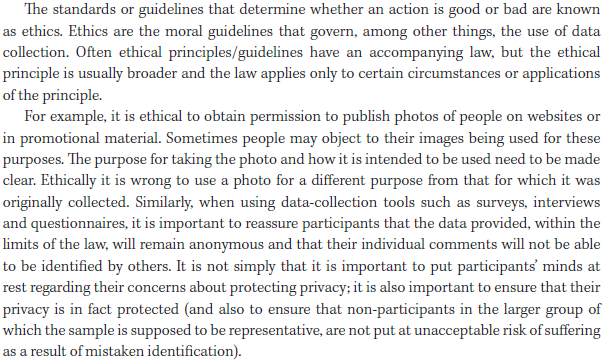 Chapter 2
Approaches to problem solving methodology: data analysis
Sources: https://www.slideshare.net/byronmitchell/problem-solving-methodology-15202334?from_action=save
Problem Solving Methodology: (PSM)
Determining the solution requirements.
What information does the solution have to provide?
What data is needed to produce the information?
What functions does the solution have to provide?
These requirements can classified as being 
functional (namely what the solution is required to do) and 
non-functional (which describes the attributes the solution should possess, such as user friendliness, reliability, portability, robustness, maintainability).

Tools to assist in determining the solution requirements include context diagrams, data flow diagrams and use cases.
Identify the constraints of the solution
What conditions need to be considered when designing a solution?
Typical constraints include cost, speed of processing, requirements of users, legal requirements, security, compatibility, level of expertise, capacity, availability of equipment
Determining the scope of the solution.
What can the solution do?
What can’t the solution do?
What are the benefits of the solution to the user?
The scope states the boundaries or parameters of the solution.  Benefits can be stated in terms of their efficiency and effectiveness.
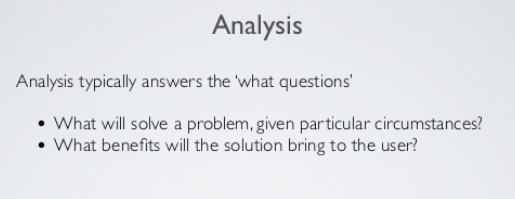 Planning how the solution will function, and the appearance of the resulting information.  The solution design typically involves identifying what specific data is required and how the data will be named, structured, validated and manipulated.
Typical design tools for this purpose include:
Data dictionaries and data structure
Diagrams, input-process-output (IPO) charts
Flowcharts
Pseudocode
Object descriptions
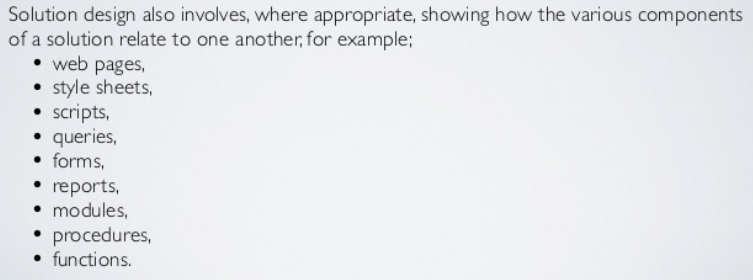 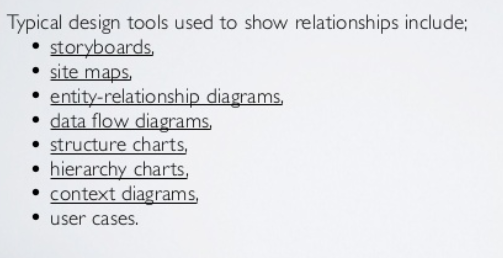 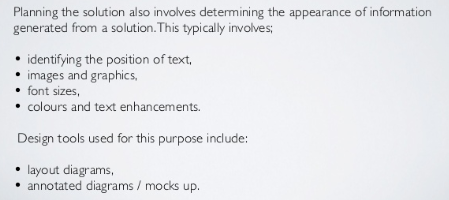 Determining the evaluation criteria
What measures will be used to judge whether or not the solution requirements have been met?

These criterial should relate to the solution requirements identified in the analysis stage
Determining the evaluation criteria
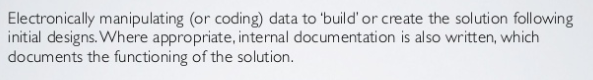 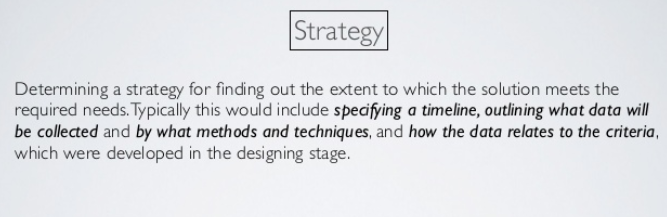 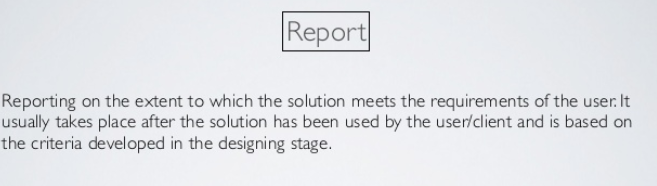 Chapter 2: Data and Graphic Solutions
Analysis stage
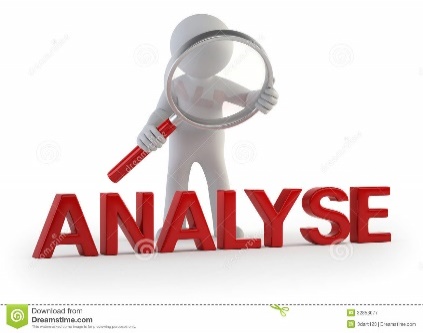 Analysing the problem
First stage of PSM
Most Crucial stage – getting the analysis stage correct and having a clear picture of what is required will provide you with the appropriate building blocks for the latter stages
Example:
CASE STUDY-  Hypothesis: The number of students undertaking STEM subjects is insufficient for Australia’s future needs (Based on PISA(every 3 years for 15 year olds) and TIMSS results(for grades 4-8) – international assessments)
Testing Hypothesis: To test out the hypothesis, an investigation of year 11 and 12 students and their STEM choices can be undertaken at the college.
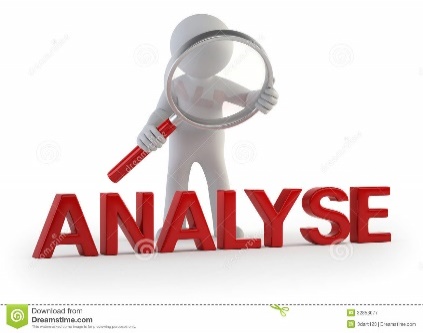 Think-Pair-Share
In Pairs,
Discuss about different problems for investigation and come up with a list of at least three topics for your case study that you can use for your SAC
Some suggestions:
Canteen menu – looking into current menu and proposing a better one
Team(Pastoral Care) activities – how the time in team can be better used
Lateness to school –  What is the major reason
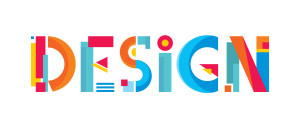 Designing solutions
Second stage of PSM
Designing a solution often occurs without using a computer at all – the solution may just be drafted on paper, advantage being you can sketch your ideas quickly and easily and you can make changes easily without affecting the development of a solution.
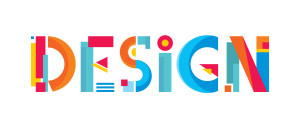 Designing solutions – CASE STUDY
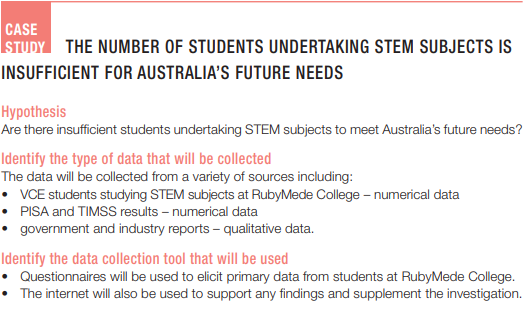 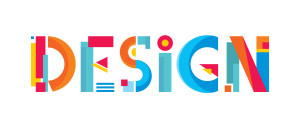 Designing solutions – CASE STUDY
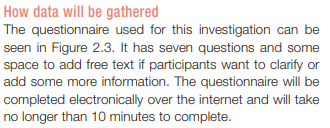 Questions for the questionnaire:
Please select your year level (11 or 12)
Are you currently studying STEM subjects?
Which of the following STEM subject are you currently studying?
How important is each factor to your success in STEM?
Who had the greatest impact on your decision to pursue STEM subjects?
Are you hoping to pursue a STEM career post secondary collge?
What are your reasons for pursuing a STEM career?
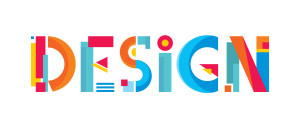 Designing solutions – CASE STUDY
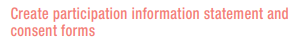 Figure 2.4 p.37
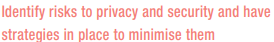 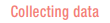 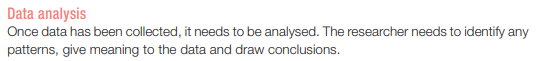 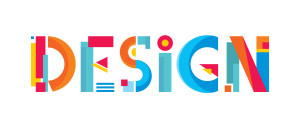 Design Tools – KK10 pp.66-68
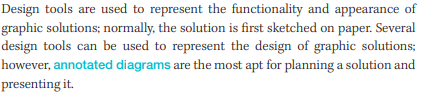 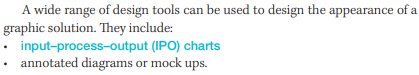 Design Tools – KK10 pp.66-68Design Tool for functionality – IPO Chart
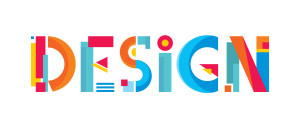 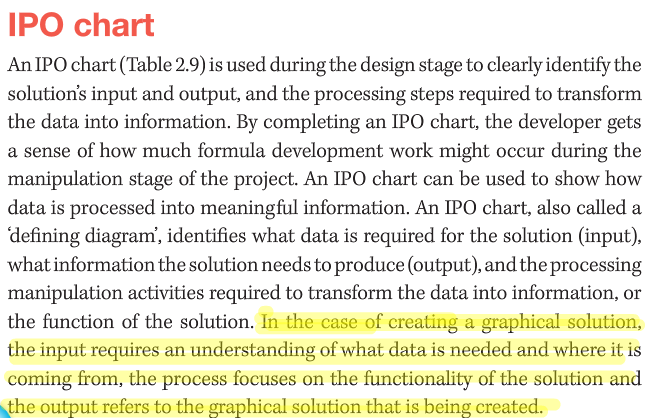 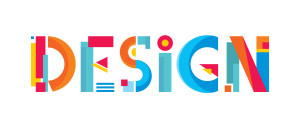 Design Tool for functionality – IPO Chart
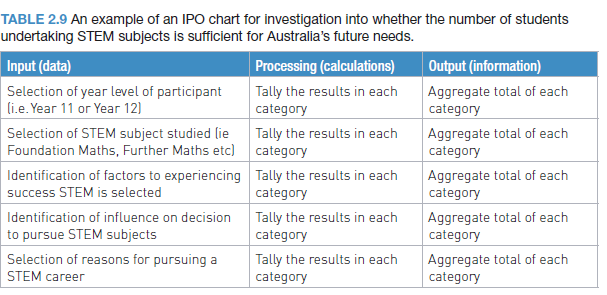 Design Tool for appearance – Annotated diagrams
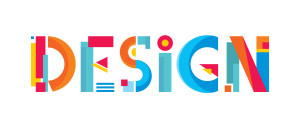 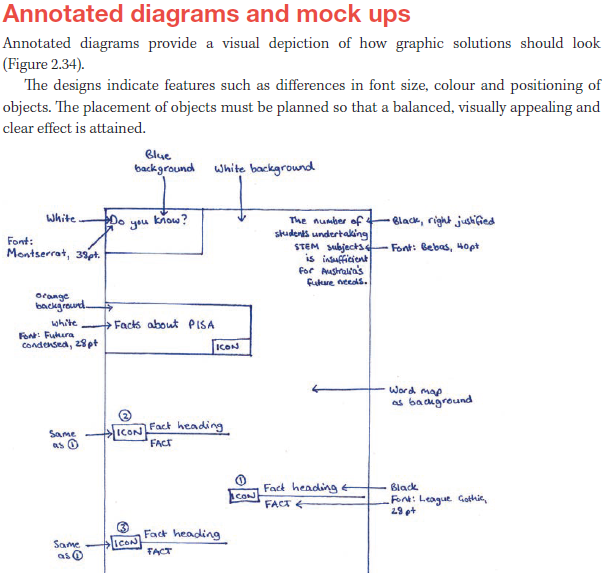 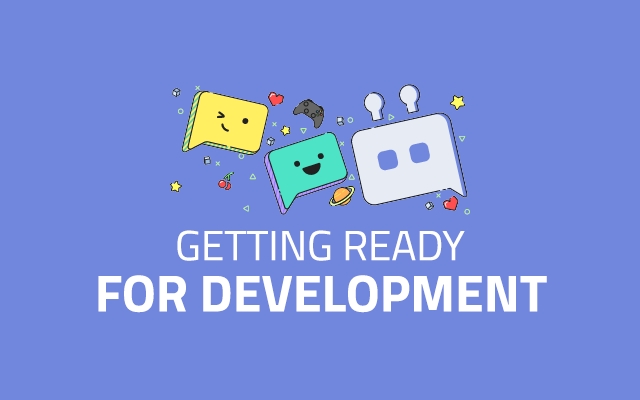 Graphic Solutions – Why “Graphic”?
A graphic solution visually represents analysed data.
Purpose of Graphic Solutions:
Makes reading data and information more interesting, less time-consuming and more understandable
Allows data to be compared at a glance.
Provides greater clarity and assists in identifying trends and patterns in our data
 it is an elegant way to represent complex information or large amounts of data (through the use of different types of charts for different purposes – bar chart, histogram, scatter diagram, animation or simulation)
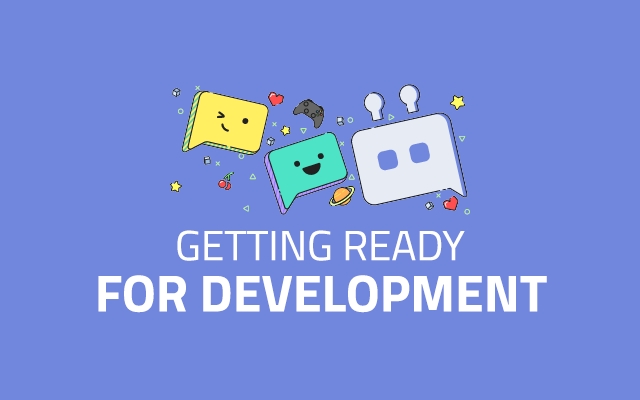 Purposes of your Graphics solution– Appropriate graphic solution will need to be selected based on how the data will be used to persuade, inform or educate
https://www.ted.com/talks/david_mccandless_the_beauty_of_data_visualization
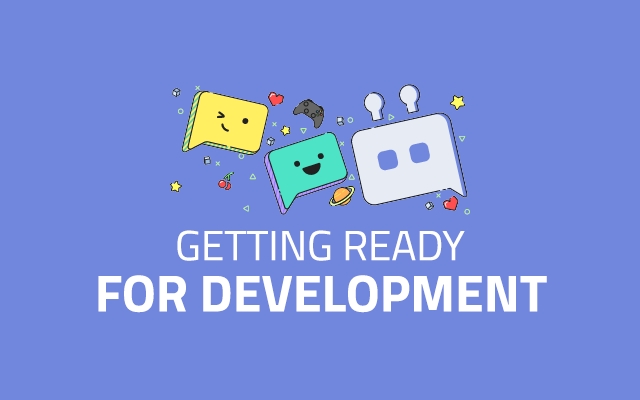 Types of Graphic Solutions
Charts
Flowcharts
Diagrams
Images
Hierarchies
Animations
Maps
Timelines
Infographics
Types of Graphic Solutions – CHARTS/GRAPHS
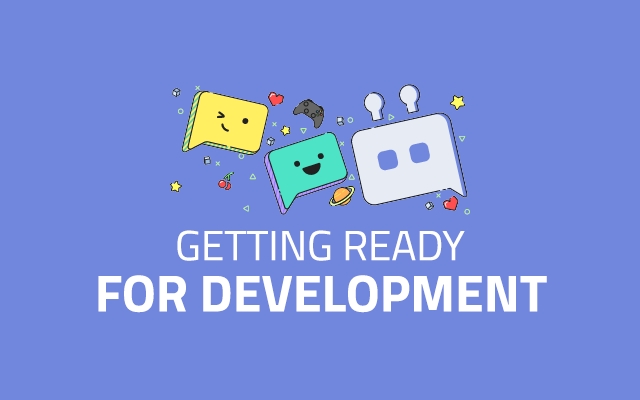 Most common form of charts are column graphs, bar graphs and line graphs
They generally use a scale or a series of data sets that are indicated along two axes.  However, in the case of pie graphs, they use the divisions of the whole to communicate the quantities of data.
Charts may be 2D or 3D  
Column and bar graphs are handy for presenting data changes over a period of time or for showing comparisons across different times.  The differences can be recognized quickly
Line graphs are used to display continuous data over time.  It is useful for showing trends in data at equal intervals.
Consider a pie graph if you need to depict approximate proportional relationships.  The full circle represents 100%
Rules with charts (Refer to p.44 in the textbook)
Types of Graphic Solutions – FLOWCHARTS
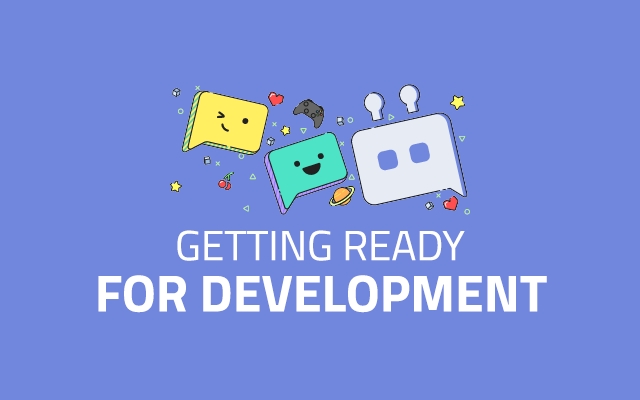 Flow charts represent the steps in a process or system
They are used much in information systems 
because they help explain very complex, 
technical processes.
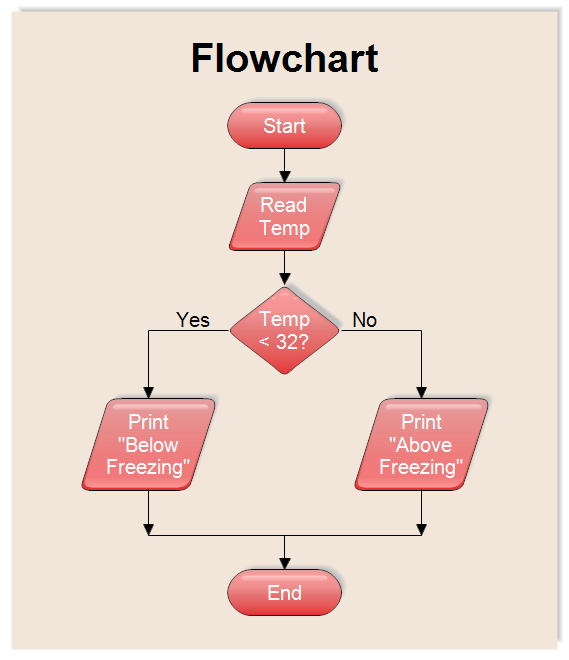 Types of Graphic Solutions – DIAGRAMS
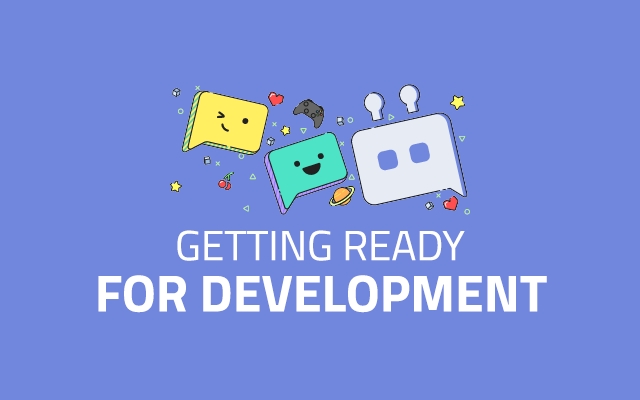 Diagrams present data or information in a visually clear, accessible way using formats and conventions such as colours, symbols, points, lines, shapes and explanatory drawings.
Common types of diagrams include blueprints, schematics and annotated diagrams.
Types of Graphic Solutions – IMAGES
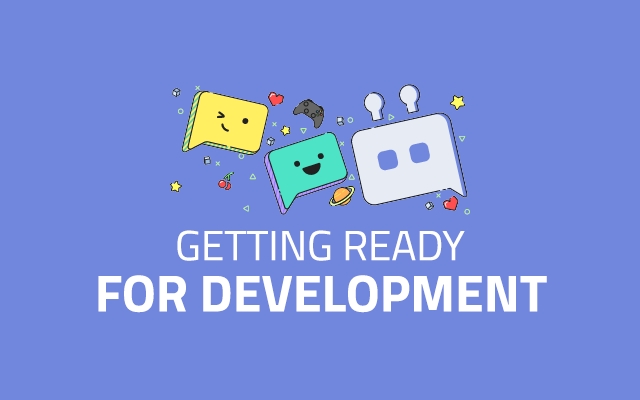 Images may include illustrations and photos.
May be drawn by hand using techniques such as orthographic, isometric or perspective or using software such as Adobe Illustrator.
May also be art, cartoons and caricatures, with varying levels of detail.
What makes them different from other types of graphic representations in this context is that they usually are not representing data
Types of Graphic Solutions – HIERARCHIES
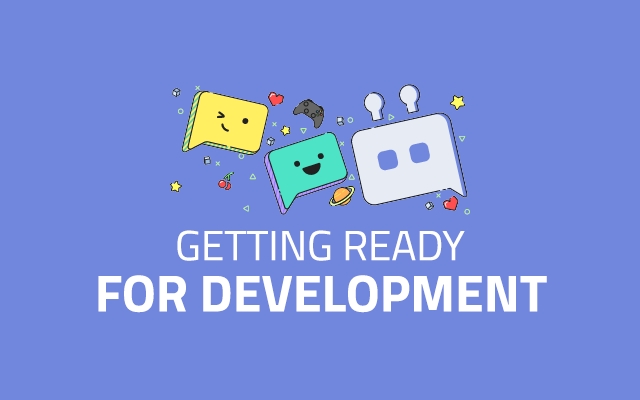 Hierarchies are a type of chart that usually depict the relationships and hierarchy between roles in an organization, institution, project team, site map or process chart.   Family trees are another type of hierarchy.
Types of Graphic Solutions – ANIMATIONS
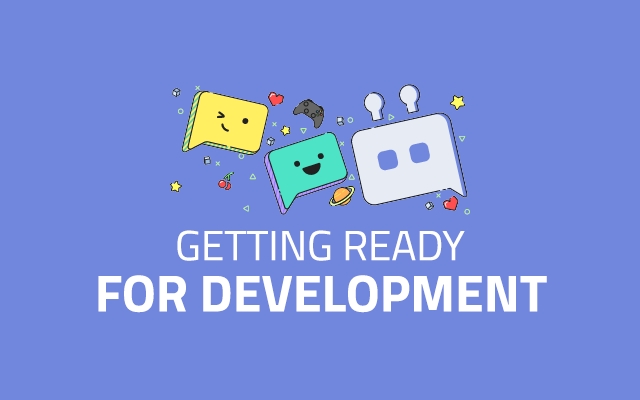 You could use an animation to show the workings of part of a solution or to instruct on the functionality of your design.  Animation may be used when printing is not suitable to communicate your message.
Types of Graphic Solutions – MAPS
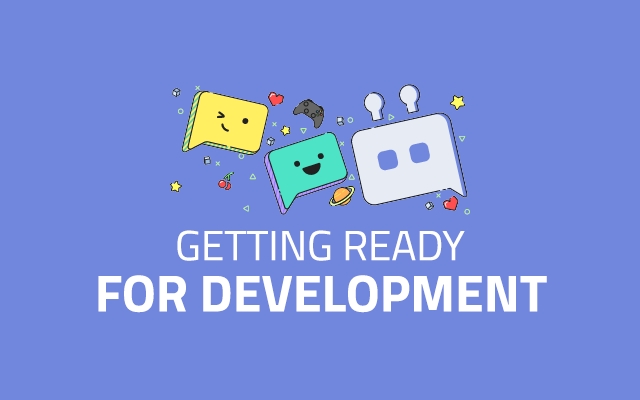 Maps such as road maps, cities and transport maps can create effective directional design when signage and other wayfinding devices applied ot them.  Adding symbols and other conventions, such as arrows, lines and text to a map conveys a great deal more information.
Types of Graphic Solutions – TIMELINES
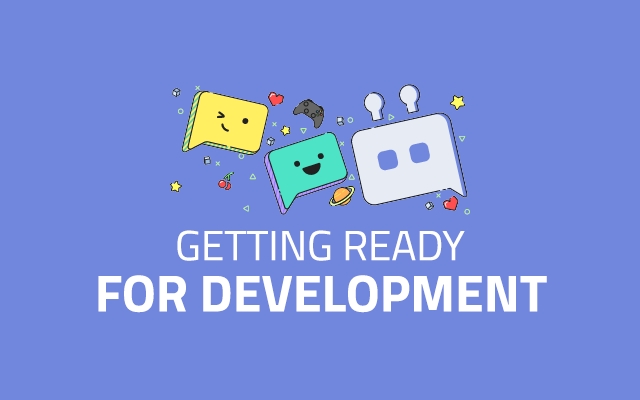 Timelines show events, images or data in chronological order.  A timeline may include both images and text.  
They are often used in infographics to show comparisons or changes over time.
Types of Graphic Solutions – INFOGRAPHICS
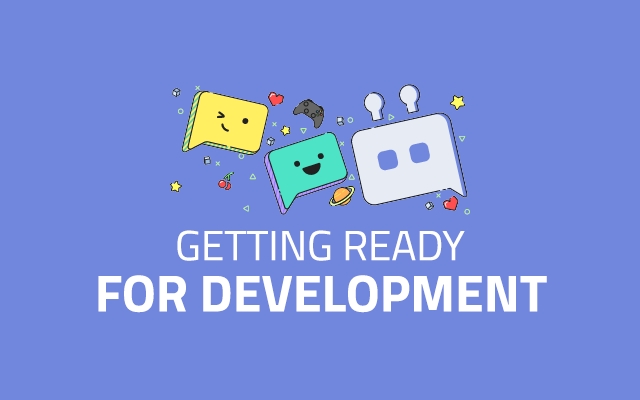 An infographic includes
Graphs
Pictures
Diagrams
Narrative
Timelines
Infographics often communicate multiple findings for a topic.  An infographic is more than building a chart in a spreadsheet.  Think of it as a creative poster that uses illustrations, icons, graphics and different fonts and colours to make a point.
Types of Graphic Solutions – INFOGRAPHICS
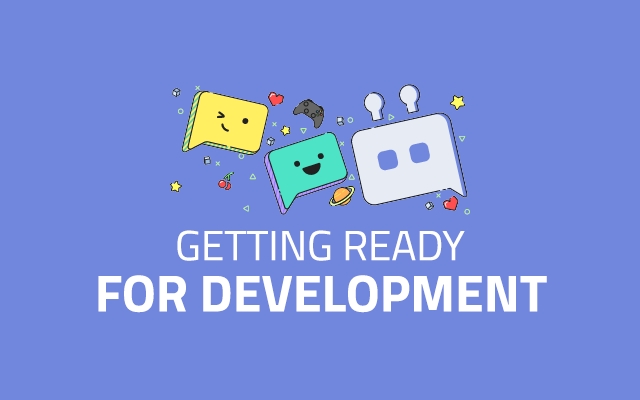 The steps to create an infographic are :
Conduct an investigation into an issue, practice or event
Interpret the primary data
Familiarise yourself with different ways to visualize data
Mock up a design of the infographic
Create the infographic
Include references/citations/sources in the infographic
Apply formats and convention to the infographic
Test and validate the infographic.
DESIGN PRINCIPLES FOR GRAPHIC SOLUTIONS
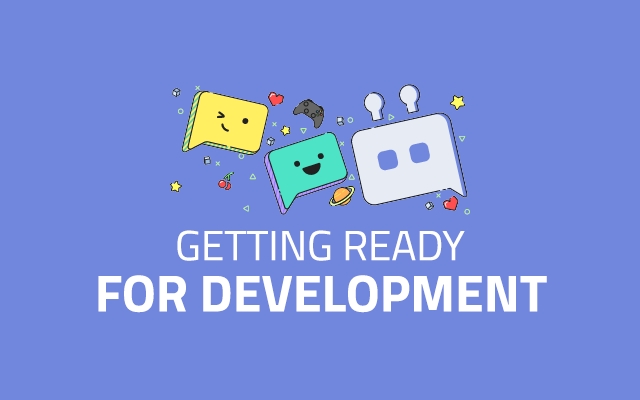 Design principles are guidelines to help you enhance the appearance and functionality of solutions.  Graphic solutions that are displayed onscreen need to be easily understood and accessed with minimal time and effort.
To communicate effectively, graphic solutions need to be clear and functional.  You need to ensure that facts are obvious and your message is unmistakable.  Your solution must be carefully designed, taking the design principles into account.
KK10- DESIGN PRINCIPLES FOR GRAPHIC SOLUTIONS
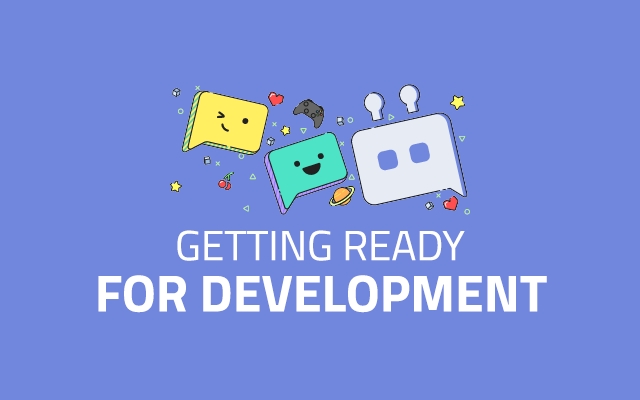 DESIGN PRINCIPLES – FUNCTIONALITY
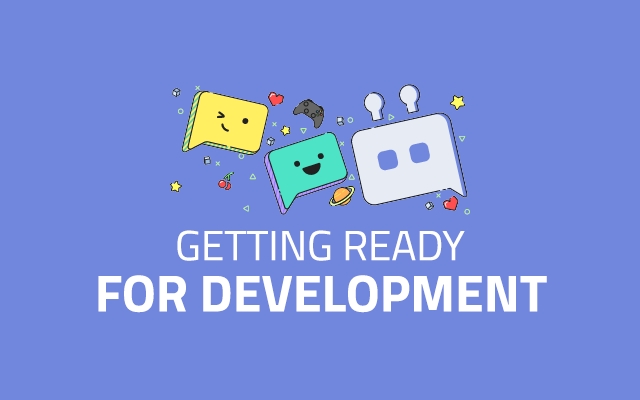 DESIGN PRINCIPLES – APPEARANCE
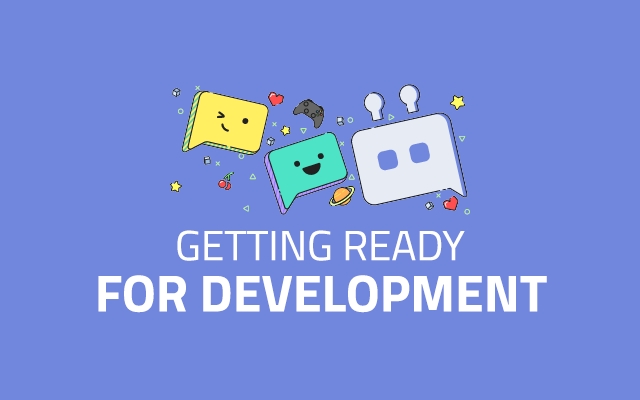 KK11 – Useful Formats and Conventions
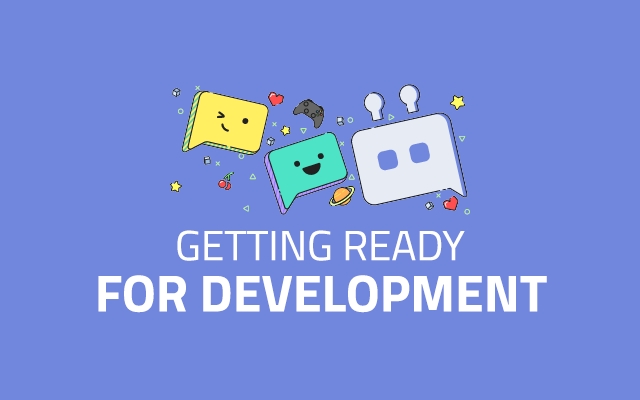 CONVENTIONS: 
 A convention is a formal and accepted way of displaying information, like the layout of a letter. 
The major aim of conventions is to ensure that information is displayed in a consistent fashion
     For example, the ‘FROM’ address on an  application letter is right aligned
FORMATS: 
 A format is a customised change to the appearance of a convention, for example the use of different fonts and sizes in letters from different organisations.
KK11 – Useful Formats and Conventions
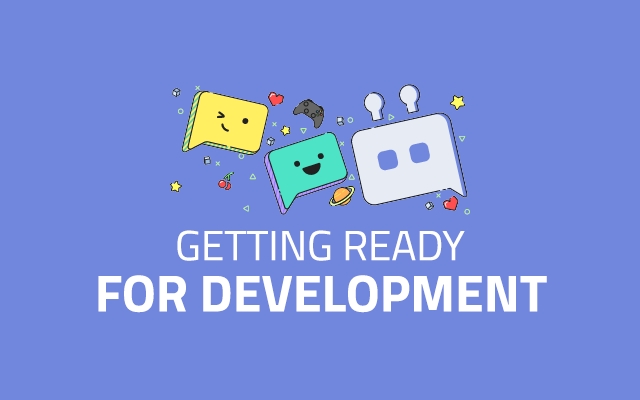 KK11 – Useful Formats and Conventions
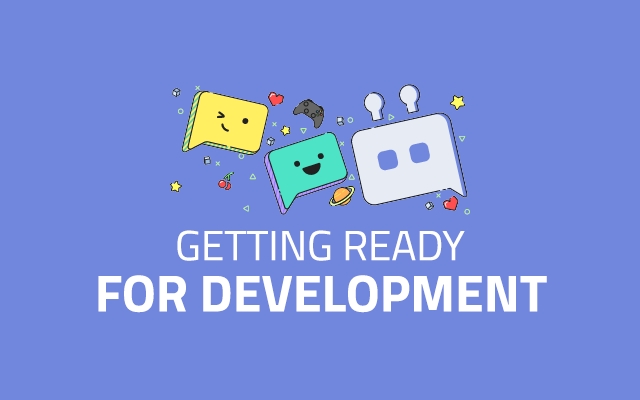 KK12 – Softwares and Techniques for Developing graphic solutions
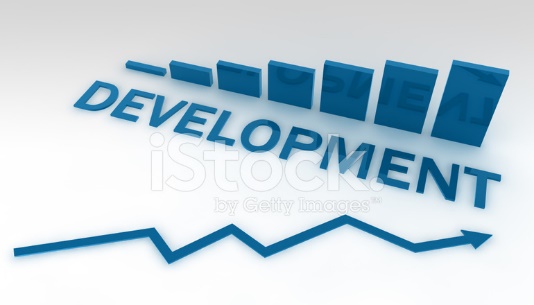 This is the stage at which the data (numbers, text and audio data from interviews) becomes information.  Manipulation occurs when the data is transformed into information. 
The nature of manipulation usually depends on the software being used to create the infographic.
Infographics generators:
KK13 – Techniques for testing graphic solutions
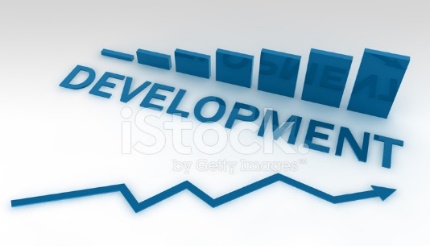 Testing is important to check that what you are trying to produce meets the specified need and purpose.  The effectiveness of a solution is determined by its quality.  A solution is effective if it is complete, readable, attractive, clear, accurate, accessible, timely, relevant, usable and if it communicates the message.  Each of these attributes needs to be tested once the solution has been built.
KK13 – Techniques for testing graphic solutions
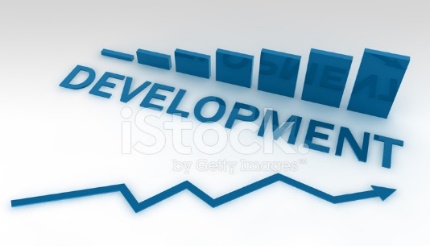 Validation Vs Testing
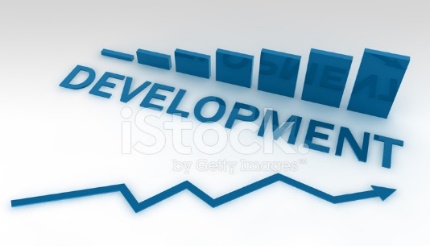 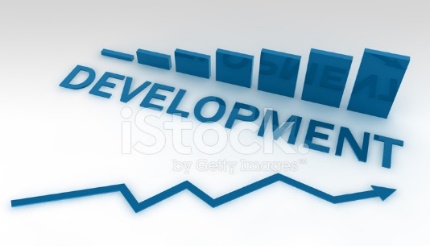 Validation
Although validation is actually used when entering data during the development stage, it needs to be planned for in the design stage.
It is easy for data entry errors to occur during the input phase, particularly if a large amount of data is involved.  Data should therefore always be validated before any processing occurs.  
Two types of Validation:
Manual Validation:  Data entered are checked for accuracy by a person rather than by a machine.  Proofreading is one manual validation technique.  The data entered should be compared with the source document to ensure that they match.  Any differences should be followed up.
Electronic Validation:  Data is validated by a computer using the built in validation function contained in the software (as in Excel).  Types of electronic validation include range checking, existence checking and data type checking.